Зимующие и перелетные птицы
Презентация по познавательному развитию для детей 5-6 лет
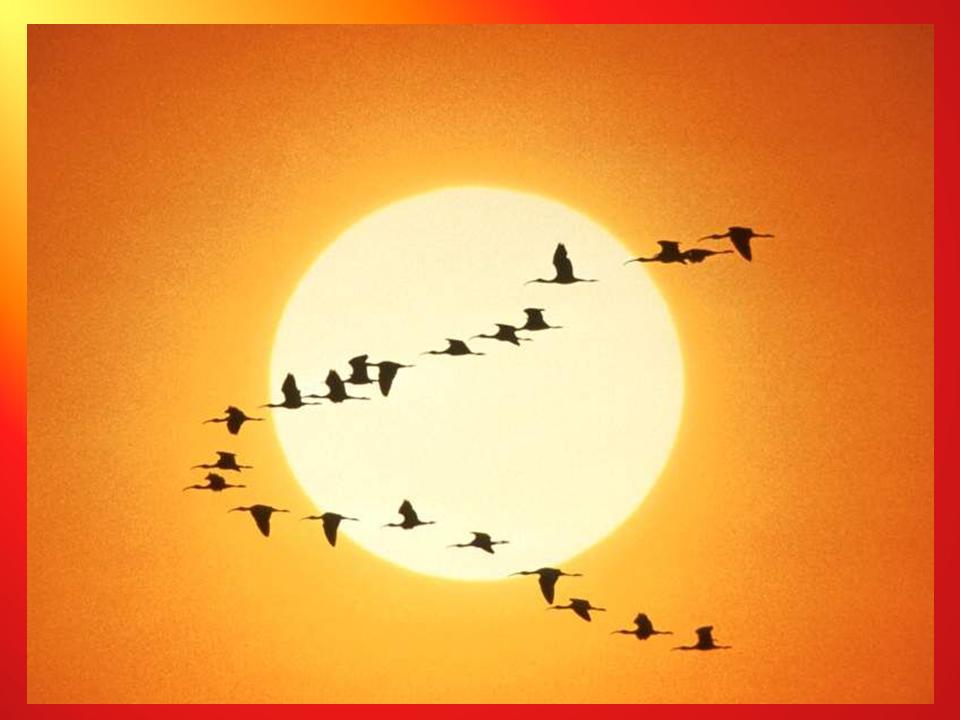 Выполнила: Захарчик М.Ю., 
воспитатель ГБДОУ № 428
В холодное время года многим птицам важно прокормиться. Но за окном много снега, и птицы не могут отыскать пищу в сугробах. Чтобы не погибнуть, пернатые улетают в тёплые края.
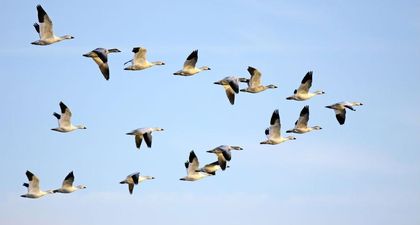 Грач
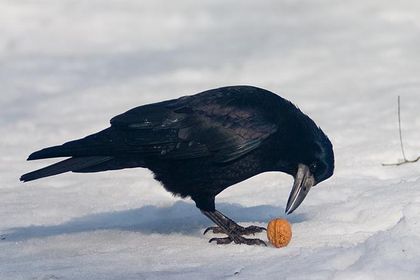 Род вороны. На севере это перелётная птица, в южных странах – оседлая. Гнездятся грачи большими колониями. В крупных населённых пунктах грач – обычная зимующая птица.
Аист
Одна из самых известных детям перелётных птиц. Предпочитает избегать людей, живёт в лесной зоне Евразии.
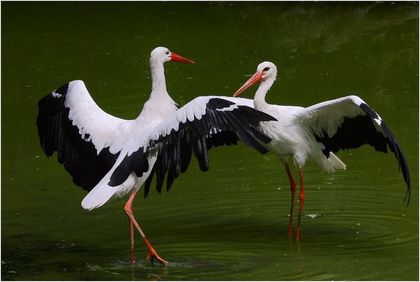 Соловей
Обитает в долинах рек, в кустарниковых зарослях, очень маленькая перелётная птица, улетает на зимовку в Африку.
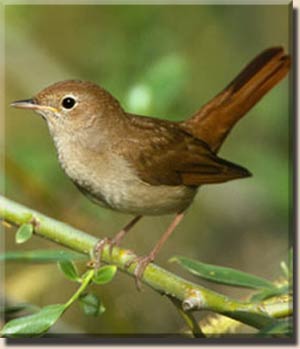 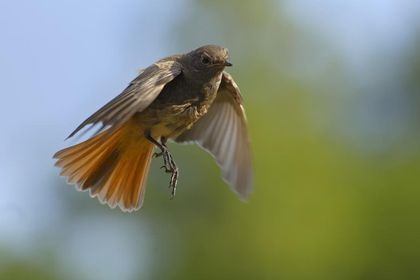 Воробей
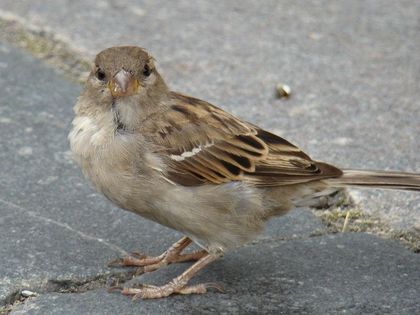 Эта подвижная маленькая птичка остаётся зимовать с человеком. Воробушек очень любит хлебные крошки, но относится с осторожностью к людям, которые его подкармливают.
Синичка
Это кочующая птичка. Зависимо от сезона она может зимовать или перемещаться с места на место в поисках пищи.
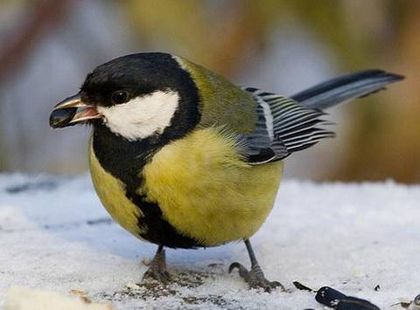 Сорока
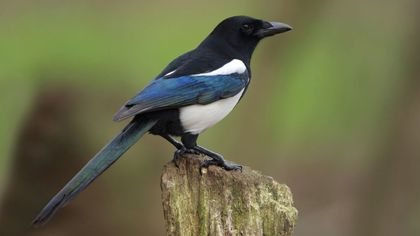 Оседлая птичка из вороновых, часто обитает близ человека.
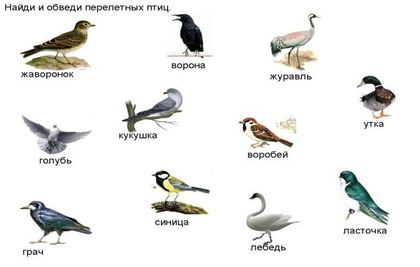 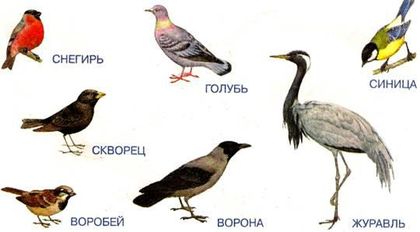 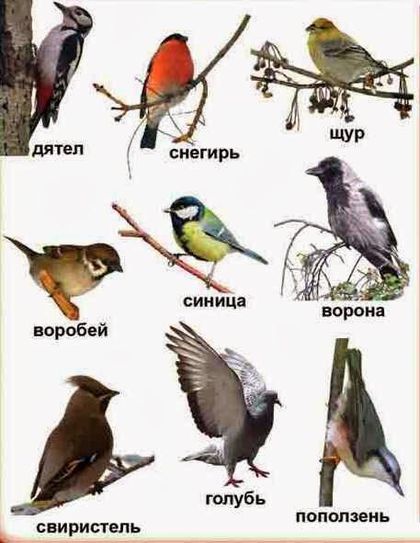 Спасибо за внимание